Physics 320: Physical Characteristics: Temperatures and Ages (Lecture 13)
Dale Gary

NJIT  Physics Department
Surface Temperatures—Albedo
There are two types of albedo, depending on how they are used.  When discussing energy considerations, we will use the bond albedo, which refers to the fraction of energy reflected (the rest is absorbed).  When discussing how bright a reflective body appears, we will use the geometric albedo, which refers to the fraction of sunlight reflected back to us.  
A perfectly reflective planet would have an albedo of 1, while a completely black planet would have an albedo of 0. The table at right lists the albedos of the planets, where you can see that it varies from very dark (0.088 bond albedo for Mercury) to very bright (0.76 for cloud-covered Venus).  The gas giants have albedos near 0.5.  Earth's albedo is highly variable (due to clouds), but averages around 0.37. Saturn's moon Enceladus has an albedo above 1 (1.4)! Keep in mind that albedo numbers are difficult to calculate, and vary quite a bit in different references.
https://en.wikipedia.org/wiki/Albedo
October 25, 2018
Surface Temperatures—Incident Flux
October 25, 2018
Surface Temperatures for Two Cases
October 25, 2018
Determining Ages
We can date the Earth by using radioactive decay of atoms.  Atoms come in many isotopes, all having the same number of protons, but different numbers of neutrons.  When an isotope has a lot of neutrons, it can be stable over a long period of time, billions of years, but still have some probability to decay to a more stable isotope.  An important example is 238U (a Uranium isotope with 238 nucleons--protons+neutrons), which decays to 206Pb with a half-life of 4.5 billion years.  This means that 1/2 of a sample of 238U will decay into 206Pb in 4.5 billion years.
Thus, one can take a sample of rock and compare the ratio of these two isotopes to get the age of the rock.  This works because 206Pb is a rare isotope in nature, so one can be quite sure that the rock had essentially none when it was first created.  
Another pair of isotopes that is important for dating rocks is 40K, which decays into the inert noble gas 40Ar with a half-life of 1.3 billion years.  When a rock is remelted, the Ar escapes and the clock is reset, so the age one measures is the age since the last melting of the rock.
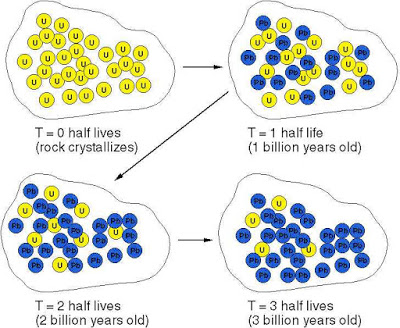 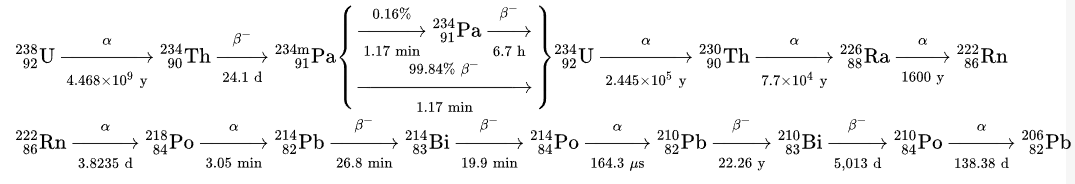 October 25, 2018
Dating with Radioactive Decay
October 25, 2018
Closer Look at Mercury
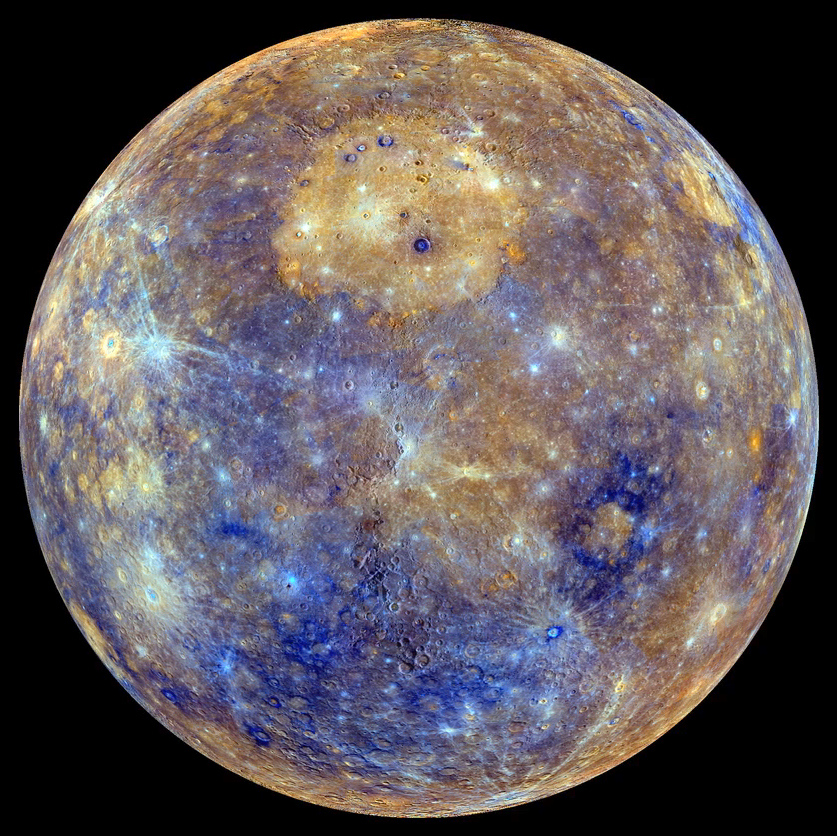 Mercury Messenger enhanced-color photo
Such images reveal something about the mineral makeup of the surface, as do images like this one of the crater Degas.
October 25, 2018
Mercury Surface and Atmosphere
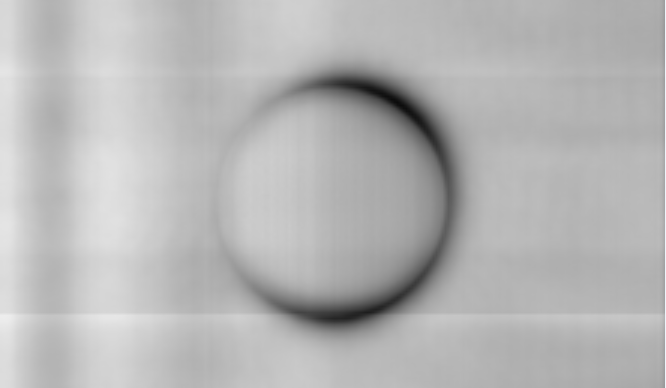 Map of sodium in Mercury’s atmosphere
October 25, 2018
BepiColombo ESA Mission
A new mission was launched just 5 days ago (2018 Oct 20), and is headed for Mercury. 
From the ESA web site: 
“The BepiColombo mission is based on two spacecraft:
a Mercury Planetary Orbiter (MPO); and
a Mercury Magnetospheric Orbiter (MMO)
Among several investigations, BepiColombo will make a complete map of Mercury at different wavelengths. It will chart the planet's mineralogy and elemental composition, determine whether the interior of the planet is molten or not, and investigate the extent and origin of Mercury’s magnetic field.
Once BepiColombo arrives in late 2025, it will help reveal information on the composition and history of Mercury. It should discover more about the formation and the history of the inner planets in general, including Earth.”
One of the goals of BepiColumbo is to test the hypothesis that Mercury formed much farther from the Sun, and moved to its current location later (perhaps during the planetary migrations).  Messenger found lots of volatile-containing rocks on Mercury that cannot be accounted for if Mercury formed so close to the Sun.
October 25, 2018
What We’ve Learned
October 25, 2018